Medijske slobode u BiH 2023.Usporedni izvještaj 2015. – 2023.
Izvještaj
April, 2023. godine
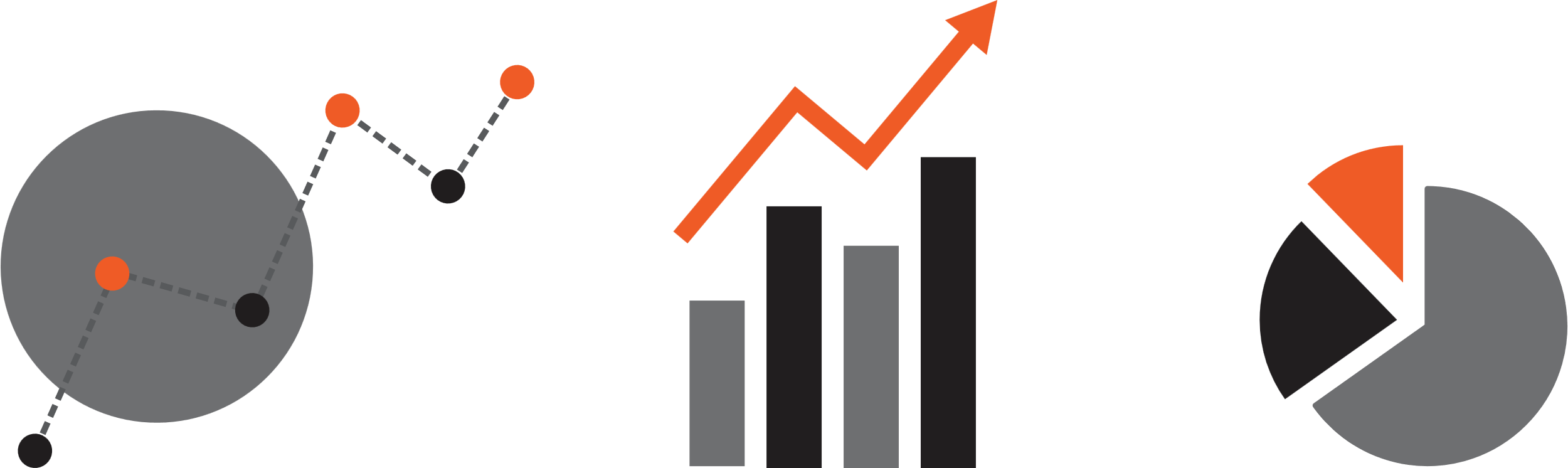 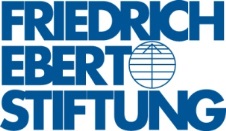 Metodologija i parametri
Demografska struktura
Glavni zaključci
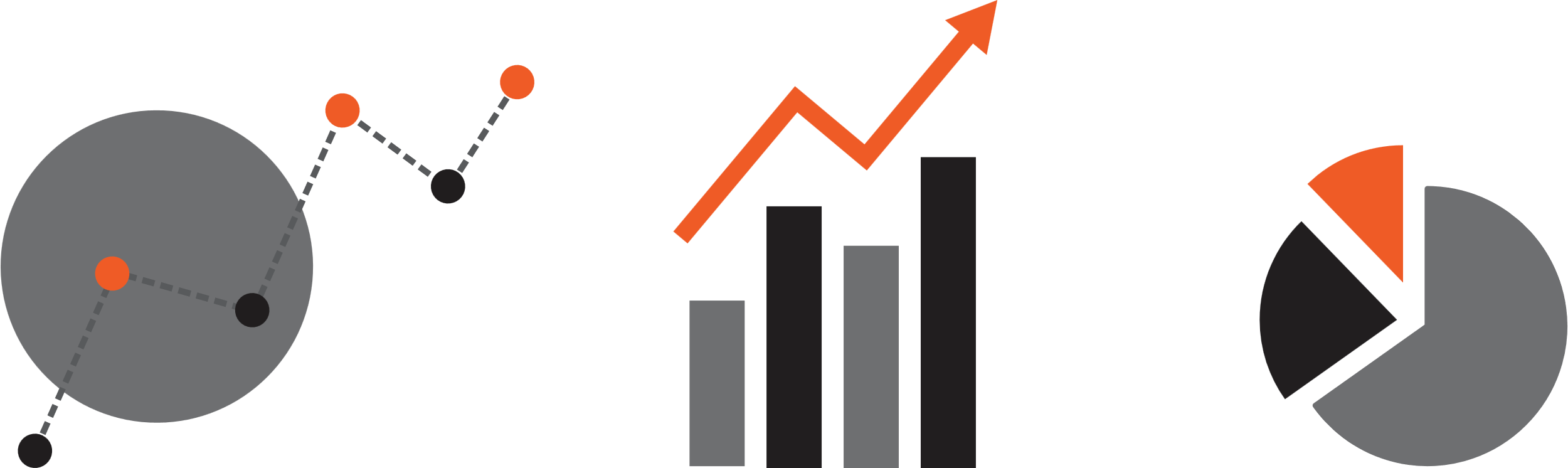 Prije analize podataka, želimo da naglasimo da je neposredno prije anketiranja, Narodna skupština Republike Srpske predstavila Nacrt izmjena krivičnog zakonika koji predviđa uvođenje krivičnog djela uvrede i klevete, s prijedlogom  astronomskih kazni za prekršioce. Takođe su u tom periodu oštećena vozila dva banjalučka novinara, što je izazvalo burne reakcije novinara u BiH, regionu i svijetu. U međuvremenu je najavljen i Zakon o nevladinim organizacijama, kojim se predviđa uvođenje pojma „strani agent“ i Zakona o LGBT osobama. LGBT aktivisti su u Banjaluci bili napadnuti od strane nepoznatih osoba, a neki i povrijeđeni. Smatramo da su svi ovi događaju negativno uticali na društvenu klimu u Republici Srpskoj. Vjerujemo da su naši ispitanici bili uplašeni i zabrinuti, što se reflektovalo i na njihove odgovore. Prije svega kroz veliki broj odbijanja i davanja neutralnih odgovora.
U 2023. godini građani BiH najviše vjeruju medijima (67%)  i vjerskim grupama (53%), a zatim nevladinom sektoru (43%), te međunarodnoj zajednici (45%) i uopšteno institucijama vlasti (40%) Političke stranke i političari pridobili su najmanje povjerenja od strane građana. U odnosu na 2022. godinu povjerenje građana je generalno opalo, ali je redoslijed organizacija i institucija ostao isti. 

Na nivou entiteta je prisutna slična slika. U oba entiteta najviše se vjeruje medijima, a potom vjerskim institucijama. Interesantno je vidjeti da je povjerenje u političke partije i političare znatno veće u RS, nego u Federaciji BiH. Povjerenje u medije stanovnika BiH opalo je 2023. godine u odnosu na 2022. 

Građani BiH, kao i zasebno entiteta, su manje zadovoljniji radom medija i novinara u 2023. godini u FBiH, ali je  taj pad posebno vidljiv kod ispitanika iz RS. Procenat nezadovoljnih radom medija u FBiH je porastao u odnosu na 2022. godinu, a procenat nezadovoljnih je skoro isti na nivou države i entiteta. 

U odnosu na 2022. godinu, opada procenat ispitanika koju su zadovoljni radom medija i novinara u RS i raste broj nezadovoljnih u državi i entitetima. Samo kod stanovnika RS zadovoljstvo medijima i novinarima u RS je veće od nezadovoljstva.
Glavni zaključci 1/6
Najveći dio ispitanika smatra da je sloboda medija u FBiH djelomično prisutna ili uopšte nije. Slična situacija je i u RS-u, gdje većina građana smatra da ne postoji sloboda medija i to mišljenje je posebno izraženo kod ispitanika iz FBiH.

Nacrt izmjena Krivičnog zakonika i uvođenje krivičnog djela uvrede i klevete, kao i niz brutalnih napada na novinare u Banjaluci uticalo je na slobodu medija smatra nešto više od polovine ispitanika u BiH, ali je taj procenat nešto manji u RS. 

Nešto više od polovine građana BiH smatra da je politička zavisnost osnovna prepreka u radu medija u BiH, a slijede opšta politička klima i finansijska zavisnost. Stanovnici RS, u odnosu na stanovnike FBiH, više ističu neadekvatan zakonski okvir, dok u RS bilježimo dramatičan pad političke zavisnosti kao prepreke u radu medija. 

Polovina ispitanika smatra da političke partije i političari imaju najveći uticaj na medije u BiH, ali u odnosu na 2022. godinu to je pad od oko 10%. Da političke partije i političari imaju uticaj na medije 2022. je smatralo 66.9% stanovnika RS, a 2023. 34.6%.  

Dvije trećine stanovnika BiH smatra da su političari i političke partije glavni kršitelji novinarskih prava i sloboda, ali to mišljenje je znatno manje prisutno kod stanovnika RS (37%) nego kod  ispitanika iz FBiH (83.7%).
Glavni zaključci 2/6
Svaki četvrti ispitanik smatra da napad na novinara može biti opravdan, što je za 16% više u odnosu na rezultat dobijenim 2022. godine. To misli 74% stanovnika RS.

Sa tvrdnjom da je rad novinara veoma često politički motivisan slaže se 58% ispitanika, od toga 72.6% u Federaciji BiH i 27.8% u RS. U RS je 2022. godine to mislilo 83.8% ispitanika, a 2023. tek 27.8%. 

Među stanovnicima BiH je podjeljeno mišljenje o tome da li su teme o kojima bosanskohercegovački novinari izvještavaju loše ili donekle dobro izabrane. U odnosu na 2022. godinu procenat ispitanika, u 2023., koji smatraju da su teme donekle dobro birane, je u padu, a raste procenat onih koji kažu da su teme loše birane. 

Ispitanici nemaju dilemu o čemu mediji trebaju da izvještavaju, prije svega o našoj svakodnevnici, socijalnim i ekonomskim temama, zdravstvu, obrazovanju i korupciji i kriminalu.  Ostale teme su im manje atraktivne. Ipak, u RS dominiraju teme zdravstvo i obrazovanje. 

Da bi došlo do unapređenja novinarskog rada, stanovnici BiH imaju podjeljeno mišljenje i sve ponuđene opcije su skoro podjednako prihvaćene: pooštriti kriterijume za ulazak u novinarsku profesiju, poboljšati uslove rada, potom unaprijediti sistem obrazovanja novinara, i najmanje poboljšati materijalni, finansijski položaj struke i osigurati bolju primjenu zakona.
Glavni zaključci 3/6
Televizija je još uvijek prvi izbor prilikom informisanja, a slijede internet i društvene mreže. Dnevne novine i sedmičnjaci postaju sve manje važni. U RS se više ljudi informiše putem interneta, nego televizije. 

Po prvi put imamo situaciju da ispitanici u BiH smatraju da se najkvalitetnije informiše preko interneta, a onda putem televizije i društvenih mreža. To je posebno prisutno kod ispitanika u RS. 

Skoro dvije trećine ispitanika u BiH interent opaža kao važan za javnost i građane i taj stav je prisutniju u FBiH, nego u RS. 

Kada se govori o izvještavanju medija o pandemiji virusa COVID-19 možemo reći da se najveći broj odgovora ispitanika nalazi oko sredine skale tj. da imaju neutralan stav o tome, što nam govori da COVID-19 više nije toliko važan za stanovnike BiH. 

38.5% isitanika iz BiH se ne slaže sa tvrdnjom da su u medijima imali dovoljno informacija o COVID-19. 

Trećina ispitanika u BiH se ne slaže da su informacije koje su dobijli o COVID-19 bile korsine i prezentovane na razumljiv način. 

Oko 38% ispitanika u BiH smatra da su informacije bile konfuzne i nerazumljive.
Glavni zaključci 4/6
Podijeljeno je mišljenje oko toga da li su mediji ispunili svoju javnu ulogu u prenošenju informacija u vezi pandemije. Najviše građana smatra da i jesu i nisu ispunili tu ulogu, što ukazuje da postoji veliki prostor za unapređenje informisanja i izvještavanja. To smatra nešto više polovine stanovnika RS i oko 43,7% stanovnika Federacije BiH.

Podijeljeno je mišljenje ispitanika u BiH koji smatraju da su kvalitetno informisani o korona virusu. Ipak, svaki treći ispitanik 2023. se ne osjećam kvalitetnije informiranim(om). Podjeljeno mišljenje je i oko tvrdnje da su „bosanskohercegovački mediji, naročito portali su doprinosili širenju straha i dezinformacija o pandemiji koronavirusa.“ Ipak, ispitanici iz RS, u odnosu na ispitanike iz Federacije BiH, u većem procentu osjećaju kvalitetnije informisanim i smatraju da mediji nisu doprinijeli širenju straha i dezinformacija o pandemiji. 

Prema mišljenju stanovnika BiH u medijima je bilo dovoljno edukativnog sadržaja koji se tiču zaštite od virusa COVID- 19, ali prostora za unapređenje ima mnogo. 

Podijeljeno je mišljenje ispitanika iz BiH da li su se novinari pridržavali etičkih načela u izvještavanju o posljedicama koronovairusa posebno o smrtnim ishodima i povećanju broja oboljelih. Preovladava neutralno mišljenje, dok je u FBiH oko 40% onih koji smatraju da se novinari nisu pridržavali etničkih načela, a u RS nešto više ispitanika smatr da su se novinari prodržavali etičkih načela.
Glavni zaključci 5/6
Politički uticaj na javne servise je prisutan, po mišljenju najvećeg broja stanovnika BiH, bez obzira da li se radi o izboru urednika i direktora, uređivanju dnevnika i političkih emisija ili zapošljavanja novinara. Procenat ispitanika koji to tvrde je znatno veći u FBiH, nego u RS.

Više od polovine stanovnika BiH se zalaže za ukidanje RTV takse, dok se petina zalaže da direktnu naplati takse. Pogledamo li odgovore po entitetima, vidimo da razlike postoje,  u Republici Srpskoj je veći procenat  ispitanika  koji bi ukinuli pretplatu u odnosu na Federaciju BiH, a ostali procenti su manji. 

Ispitanici u BiH imaju prilično nepovoljno mišljenje kada se govori o transparentnosti rada javnih medijskih servisa. Jednostavno rečeno postoji veliki prostor za unapređenja njihove finansijske transparentnosti, uticaja na izbor članova upravnih i programskih odbora i programskim i finansijskim rezultatima.
Glavni zaključci 6/6
Medijske slobode u BiH
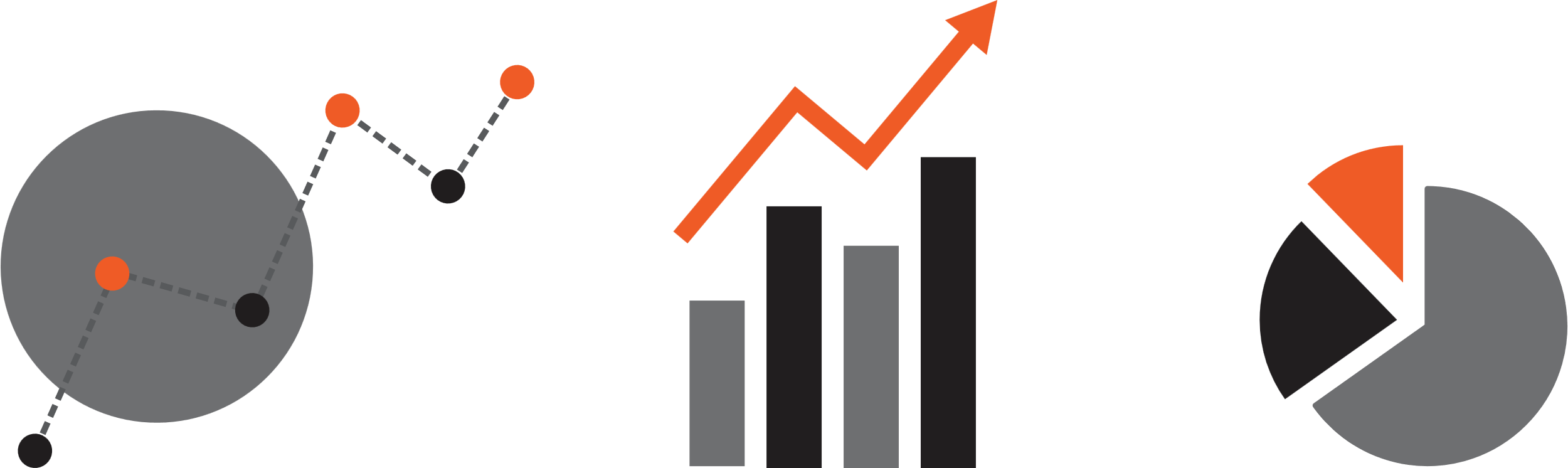 Koliko imate povjerenja u rad sljedećih institucija?
Prikazani razultati „u potpunosti im vjerujem“ i „donekle im vjerujem“		                                                                                      Osnova: svi ispitanici (n=504)
Povjerenje u rad institucija 2023.
Koliko imate povjerenja u rad sljedećih institucija?
Prikazani razultati „u potpunosti im vjerujem“ i „donekle im vjerujem“		                                                                                      Osnova: svi ispitanici (n=504)
Povjerenje u rad institucija 2015. - 2023.
U kojoj mjeri ste uopšteno zadovoljni radom medija i novinara u Federaciji BiH?
Osnova: svi ispitanici (n=504)
Zadovoljstvo radom medija i novinara u Federaciji BiH 2023.
U kojoj mjeri ste uopšteno zadovoljni radom medija i novinara u Federaciji BiH?
zadovoljni („potpuno/donekle zadovoljan“) nezadovoljni („potpuno/donekle nezadovoljan“) 		                                        Osnova: svi ispitanici (n=504)
Zadovoljstvo radom medija i novinara u Federaciji BiH 2015. - 2023.
U kojoj mjeri ste uopšteno zadovoljni radom medija i novinara u Republici Srpskoj?
Osnova: svi ispitanici (n=504)
Zadovoljstvo radom medija i novinara u Republici Srpskoj BiH 2023.
U kojoj mjeri ste uopšteno zadovoljni radom medija i novinara u Republici Srpskoj?
zadovoljni („potpuno/donekle zadovoljan“) nezadovoljni („potpuno/donekle nezadovoljan“) 	                                                                            Osnova: svi ispitanici (n=504)
Zadovoljstvo radom medija i novinara u Republici Srpskoj BiH 2015. - 2023.
U kojoj mjeri ste uopšteno zadovoljni radom medija i novinara u Federaciji BiH?
U kojoj mjeri ste uopšteno zadovoljni radom medija i novinara u Republici Srpskoj?
zadovoljni („potpuno/donekle zadovoljan“) 	                                                                                                                                                              Osnova: svi ispitanici (n=504)
Zadovoljstvo radom medija i novinara u FBiH/RS 2015. - 2023.
Prema vašem mišljenju, kolika je trenutna sloboda medija u Federaciji BiH?
Da li biste rekli da sloboda medija u Federaciji BiH...
Osnova: svi ispitanici (n=504)
Sloboda medija u Federaciji BiH 2023.
Prema vašem mišljenju, kolika je trenutna sloboda medija u Federaciji BiH?
Da li biste rekli da sloboda medija u Federaciji BiH...
Prikazani razultati „uopšte nije prisutna“ i „djelimično je prisutna “	                                                                                                                             Osnova: svi ispitanici (n=504)
Sloboda medija u Federaciji BiH 2015. - 2023.
Prema Vašem mišljenju, kolika je trenutna sloboda medija u Republici Srpskoj?
Da li biste rekli da sloboda medija u Republici Srpskoj...?
Osnova: svi ispitanici (n=504)
Sloboda medija u Republici Srpskoj 2023.
Prema Vašem mišljenju, kolika je trenutna sloboda medija u Republici Srpskoj?
Da li biste rekli da sloboda medija u Republici Srpskoj...
Prikazani razultati „uopšte nije prisutna“ i „djelimično je prisutna “	                                                                                                                        Osnova: svi ispitanici (n=504)
Sloboda medija u Republici Srpskoj 2015. - 2023.
Po vašem mišljenju, koliko je na slobodu medija u Republici Srpskoj uticao Nacrt izmjena Krivičnog zakonika i uvođenje krivičnog djela uvrede i klevete, kao i niz brutalnih napada na novinare u Banjaluci, njihovu imovinu, pravo na slobodu izražavanja i okupljanja?
Osnova: svi ispitanici (n=504)
Kolika je na slobodu medija u Republici Srpskoj uticao nacrt izmjena Krivičnog zakonik 2023.
Šta mislite koje su od sljedećih, dvije osnovne prepreke
slobodnom radu medija u BiH?
Osnova: svi ispitanici (n=504)
Osnovne prepreke slobodnom radu medija u BiH 2023.
Šta mislite koje su od sljedećih, dvije osnovne prepreke
slobodnom radu medija u BiH?
(BiH)
Osnova: svi ispitanici (n=504)
Osnovne prepreke slobodnom radu medija u BiH 2015. – 2023.
Šta mislite koje su od sljedećih, dvije osnovne prepreke
slobodnom radu medija u BiH?
(FBiH)
Osnova: svi ispitanici (n=332)
Osnovne prepreke slobodnom radu medija u BiH 2015. – 2023.
Šta mislite koje su od sljedećih, dvije osnovne prepreke
slobodnom radu medija u BiH?
(RS)
Osnova: svi ispitanici (n=162)
Osnovne prepreke slobodnom radu medija u BiH 2015. – 2023.
Šta biste rekli, ko od sljedećih ima najveći uticaj
na rad medija u BiH?
Osnova: svi ispitanici (n=504)
Najveći uticaj na rad medija u BiH imaju ... 2023
Šta biste rekli, ko od sljedećih ima najveći uticaj
na rad medija u BiH?
(BiH)
Osnova: svi ispitanici (n=504)
Najveći uticaj na rad medija u BiH imaju ... (2015. – 2023.)
Šta biste rekli, ko od sljedećih ima najveći uticaj
na rad medija u BiH?
(FBiH)
Osnova: svi ispitanici (n=332)
Najveći uticaj na rad medija u BiH imaju ... (2015. – 2023.)
Šta biste rekli, ko od sljedećih ima najveći uticaj
na rad medija u BiH?
(RS)
Osnova: svi ispitanici (n=162)
Najveći uticaj na rad medija u BiH imaju ... (2015. – 2023.)
Ko su glavni kršitelji novinarskih prava i medijskih sloboda u BiH?
Osnova: svi ispitanici (n=504)
Glavni kršitelji novinarskih prava i medijskih sloboda u BiH 2023.
Sa kojom navedenih izjava biste se najprije složili?
Osnova: svi ispitanici (n=504)
Napadi na novinare - neprihvatiljivo ili opravdano? 2023.
Sa kojom navedenih izjava biste se najprije složili?
Osnova: svi ispitanici (n=504)
Napadi na novinare - neprihvatiljivo ili opravdano? 2015.- 2023.
Jedna od najčešćih kritika koje se upućuju na adresu novinara od strane prozvanih političara i uticajnih osoba
je da je rad pojedinih novinara politički motiviran. U kojoj se mjeri slažete sa tim mišljenjem?
Osnova: svi ispitanici (n=504)
Politička motivisanost u radu novinara 2023.
Jedna od najčešćih kritika koje se upućuju na adresu novinara od strane prozvanih političara i uticajnih osoba
je da je rad pojedinih novinara politički motiviran. U kojoj se mjeri slažete sa tim mišljenjem?
politički motiviran („potpuno/donekle slažem“) nije politički motiviran („potpuno/donekle slažem“) 	                                     Osnova: svi ispitanici (n=504)
Politička motivisanost u radu novinara 2015. - 2023.
Da li bi ste rekli da su teme o kojima bh. novinari izvještavaju...
Osnova: svi ispitanici (n=504)
Teme o kojima bh. novinari izvještavaju 2023.
Da li bi ste rekli da su teme o kojima bh. novinari izvještavaju...
(BiH)
Osnova: svi ispitanici (n=504)
Teme o kojima bh. novinari izvještavaju 2015.- 2023.
Da li bi ste rekli da su teme o kojima bh. novinari izvještavaju...
(FBiH)
Osnova: svi ispitanici (n=332)
Teme o kojima bh. novinari izvještavaju 2015.- 2023.
Da li bi ste rekli da su teme o kojima bh. novinari izvještavaju...
(RS)
Osnova: svi ispitanici (n=162)
Teme o kojima bh. novinari izvještavaju 2015.- 2023.
Koje od navedenih tema bi novinari trebali obrađivati u većoj mjeri nego sada?
Osnova: svi ispitanici (n=504)
Teme koje bi bh. novinari trebali obrađivati u većoj mjeri 2023.
Na koje od navedenih načina je po vašem mišljenju potrebno najprije unaprijediti
novinarski rad i kvalitet izvještavanja?
Osnova: svi ispitanici (n=504)
Načini unaprijeđenja novinarskog rada i kvaliteta izvještavanja 2023.
Koji od navedenih medija je vaš prvi izvor informacija?
Osnova: svi ispitanici (n=504)
Prvi izbor medija za informisanje 2023.
Zahvaljujući kojem mediju se najkvalitetnije informišete?
Osnova: svi ispitanici (n=504)
Kvalitet medija za informisanje 2023.
U kojoj mjeri ocjenjujete važnost interneta kao medija za javnost i građane?
Osnova: svi ispitanici (n=504)
Evaluacija važnosti interneta za javnost i građane 2023.
U kojoj mjeri se slažete sa sljedećim tvrdnjama?
Posljednju godina u medijima smo imali dovoljno informacija o pandemiji Covid -19
Informacije su bile korisne, prezentovane na razumljiv način i omogućavale su građanima razmijevanje poduzetih mjera od strane nadležnih vlasti
Informacije su bile konfuzne, nerazumljive, nedovoljne za kvalitetno razumijevanje situacije
Unatoč povećanju broja informacija o koronavirusu, putem internetskih portala i javno dostupnih medijskih sadržaja,  ni nakon godinu dana od izbijanja pandemije se ne osjećam kvalitetnije informiranim(om)
Mediji su u potpunosti ispunili svoju javnu ulogu u prenošenju informacija u vezi sa pandemijom Covid -19
Bosanskohercegovački mediji, naročito portali su prodonosili širenju straha i dezinformacija o pandemiji koronavirusa?
Osnova: svi ispitanici (n=504)
Evaluacija slaganja sa tvrdnjama (1/2)
U kojoj mjeri se slažete sa sljedećim tvrdnjama?
U medijima  nije bilo dovoljno edukativnih sadržaja o mjerama zaštite od koronavirusa
Novinari su se pridržavali etičkih načela u izvještavanju o posljedicama koronovairusa posebno o smrtnim ishodima i povećanju broja oboljelih
Osnova: svi ispitanici (n=504)
Evaluacija slaganja sa tvrdnjama (2/2)
U kojoj mjeri se slažete sa sljedećim tvrdnjama vezanim uz politički uticaj u medijima?
Politički uticaj na javne medijske servise je prilično prisutan
Politički uticaj u javnim medijskim servisima se najviše ogleda u imenovanju direktora i urednika
Politički uticaj u javnim medijskim servisima se najviše ogleda u kreiranju i uređivanju programa vijesti/centralnih dnevnika
Politički uticaj u javnim medijskim servisima se najviše ogleda u kreiranju i uređivanju političkih emisija i magazina
Politički uticaj u javnim medijskim servisima se najviše ogleda u zapošljavanju politički podobnih novinara
Osnova: svi ispitanici (n=504)
Evaluacija političkog uticaja u medijima
Kako vidite finansijski opstanak javnih servisa u BiH?
Osnova: svi ispitanici (n=504)
Finansijski opstanak Javnih servisa 2023
U kojoj mjeri se slažete sa sljedećim tvrdnjama vezanim uz politički uticaj u medijima?
Javni medijski servisi nisu transparentni u svom radu niti redovno informišu građane o programskim i finansijskim rezultatima, kao ni ...
Stručna javnost, NVO i udruženja, akademska i religijska zajednica bi trebali imati više uticaja na izbor članova upravnih odbora i programskih savjeta u javnim medijskim servisima.
Izvještaji o finansijskom poslovanju javnih medijskih servia i utrošku novca građana bi morali biti javno dostupni kroz objavu godišnjih finansijskih izvještaja na web stranici tri ....
Osnova: svi ispitanici (n=504)
Evaluacija transparentnosti javnih medijskih servisa 2023
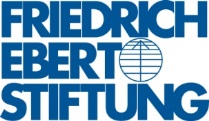 Za više informacija:
srdjan.puhalo@prime.ba